Подготовка технических условий в АСУ РСОдля работы с модулем «Дополнительное образование»
Отв.: Администратор сервера АСУ РСО
Организация работы УДО в ИС АСУ РСО
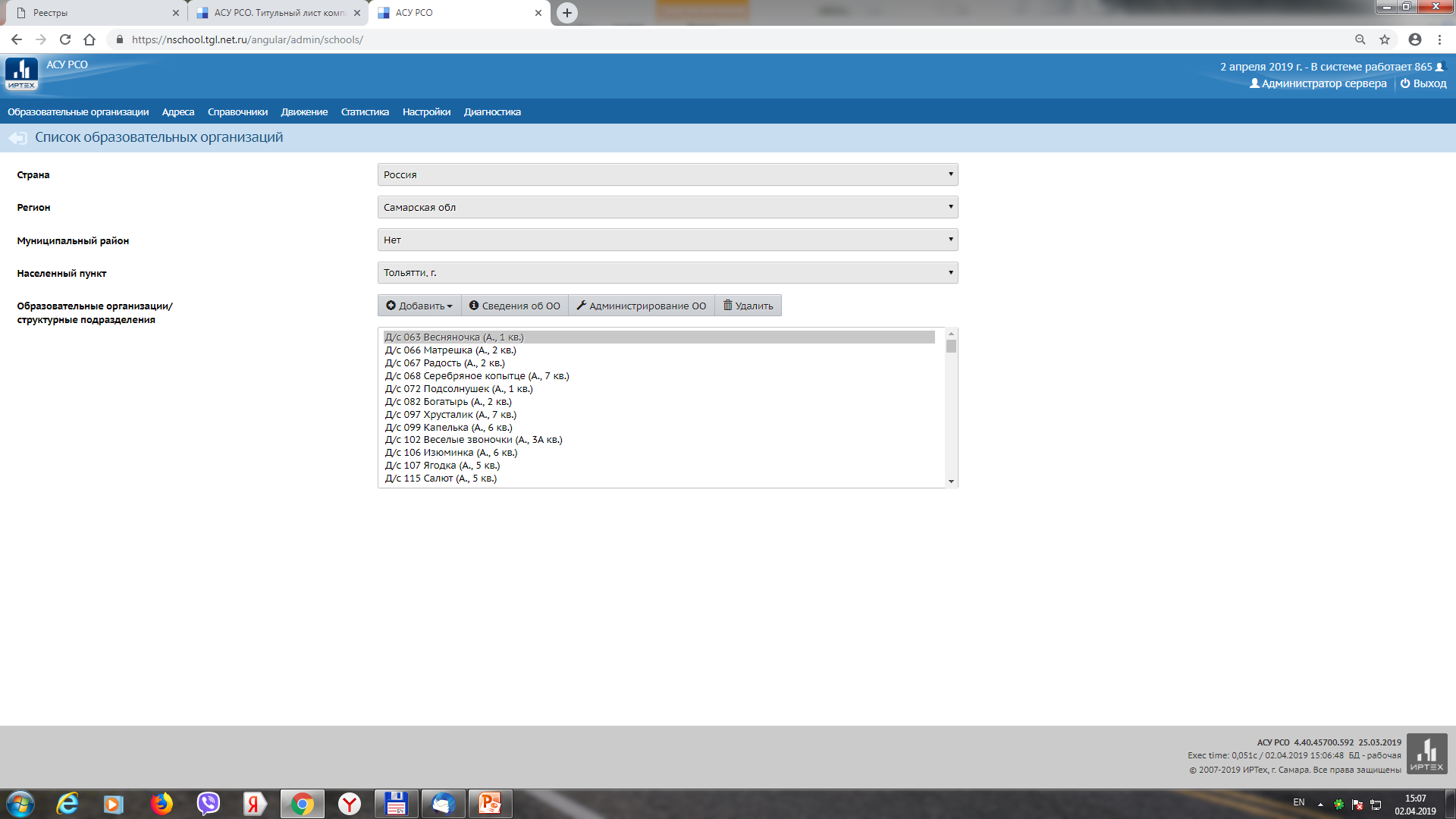 Администратор сервера ИС АСУ РСО создает образовательную организацию с заполнением обязательных полей.
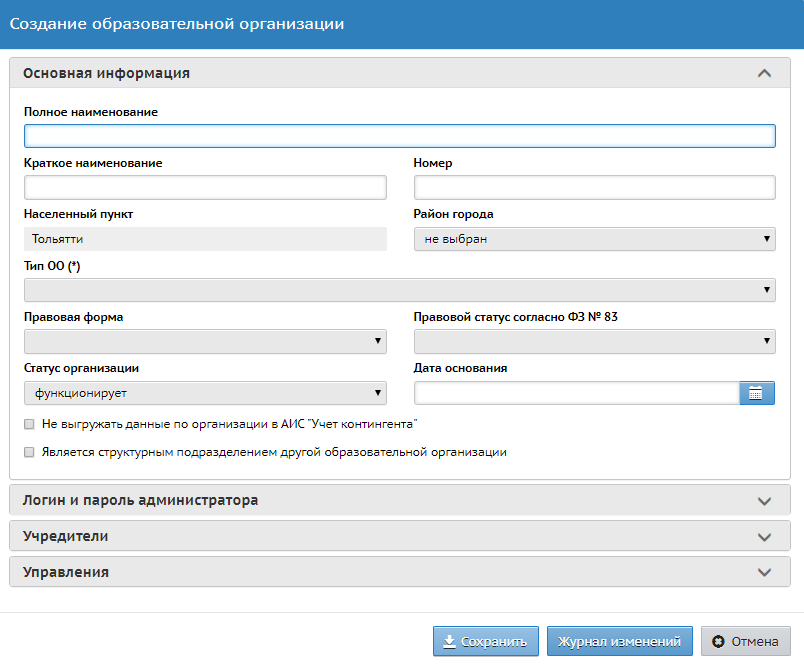 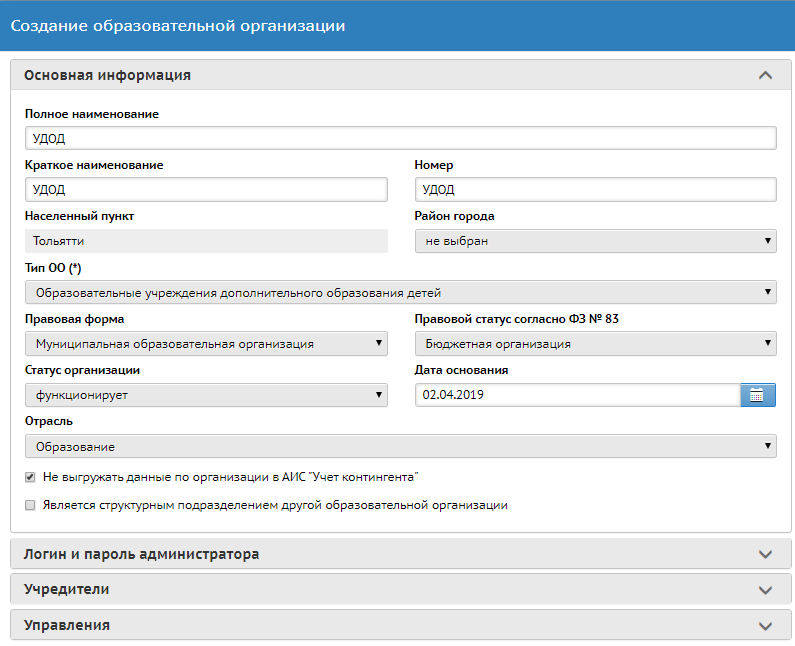 [Speaker Notes: Прежде всего, создается электронный профиль образовательной организации (учетная карточка).
Эти выполняет пользователь с правами Администратор сервера АСУ РСО (имеется в каждом ТУ).
Для каждой образовательной организации указывается
Полное наименование
Краткое наименование
Номер
Населенный пункт
Район
Тип ОО (образовательное учреждение дополнительного образования детей)
Правовой статус согласно ФЗ №38 (автономное, бюджетное, казенное)
Правовая форма
Статус организации (функционирует)
Дата основания]
Подготовка технических условий в АСУ РСОдля работы с модулем «Дополнительное образование»
Отв.: Администратор в АСУ РСО от учреждения (СП) дополнительного образования
Мастер ввода данных
Шаг 1. Создание учебного года
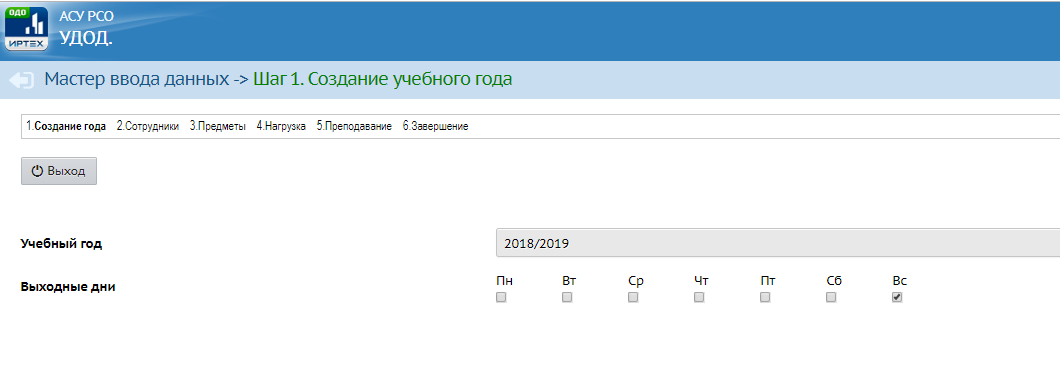 Шаг 2. Список сотрудников
2 способа:
1) ручной ввод через форму
2) импорт из файла формата xls
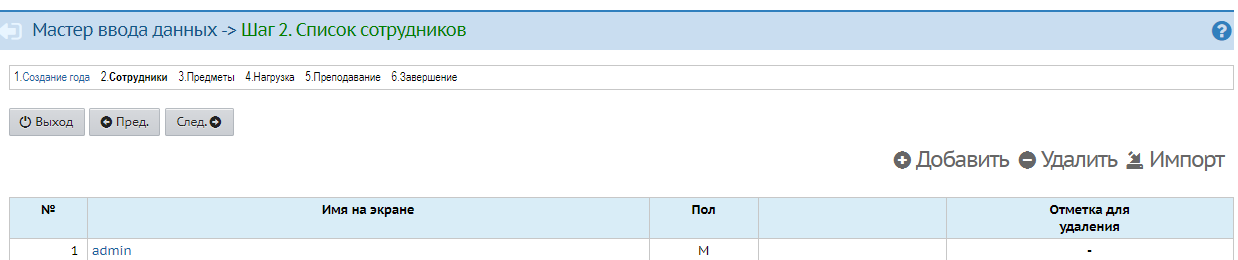 [Speaker Notes: После создания учреждения в системе. 
Сотрудник, ответственный за первоначальный ввод сведений об организации, выполняет 6 шагов создания организации в Мастере.

Шаг 1. Создание учебного года и указание выходных дней.
Шаг 2. Добавление сотрудников.
На первоначальном этапе допустимо добавить только педагогов (сотрудников, которые ведут занятия). Добавлять сотрудников можно через форму ручного ввода (кнопка Добавить) или импортировать с помощью ранее подготовленного файла.]
Шаг 3. Создание списка предметов
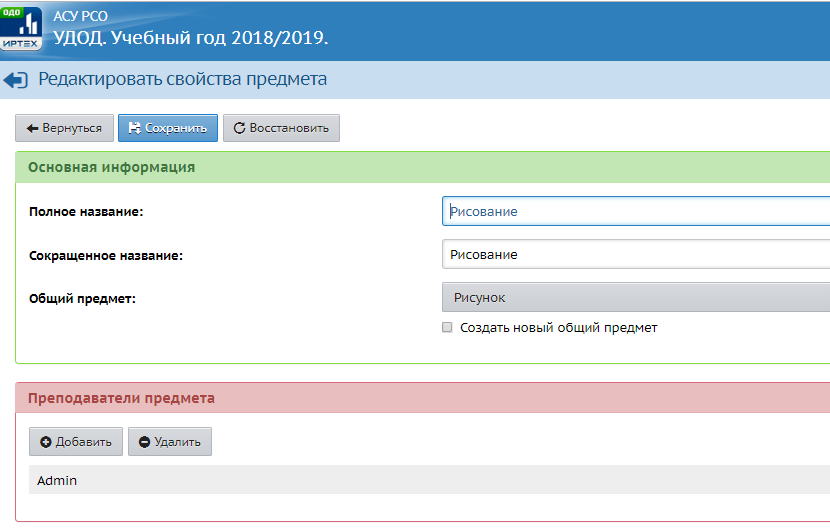 Шаг 4. Предельные нагрузки учебного плана
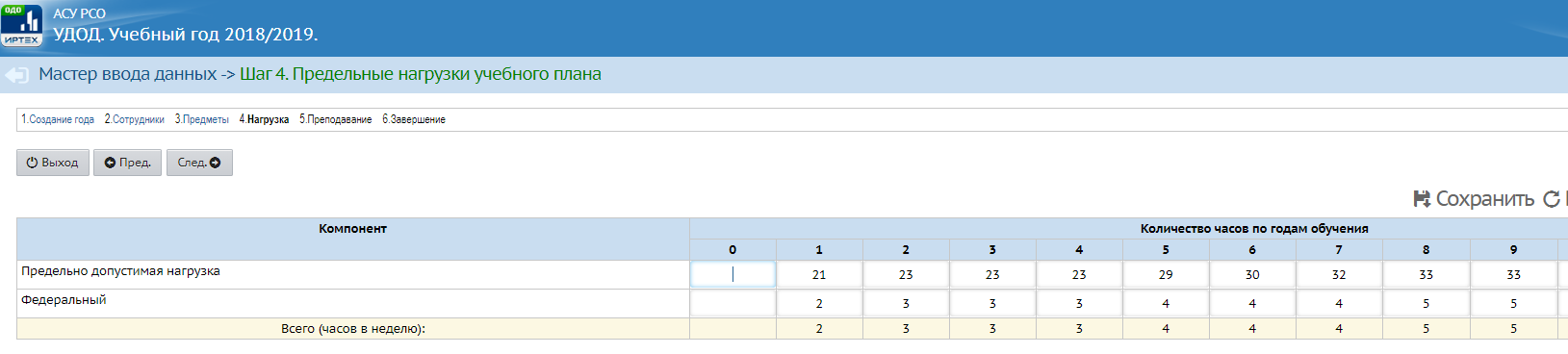 [Speaker Notes: На следующем шаге нужно добавить наименование программ из учебного плана (в модуле значатся как «предметы»).
На четвертом шаге добавляем плановую нагрузку (часы) по соответствующим годам обучения. Обязательно нужно добавить компонент (Федеральный)]
Шаг 5. Преподавание предметов
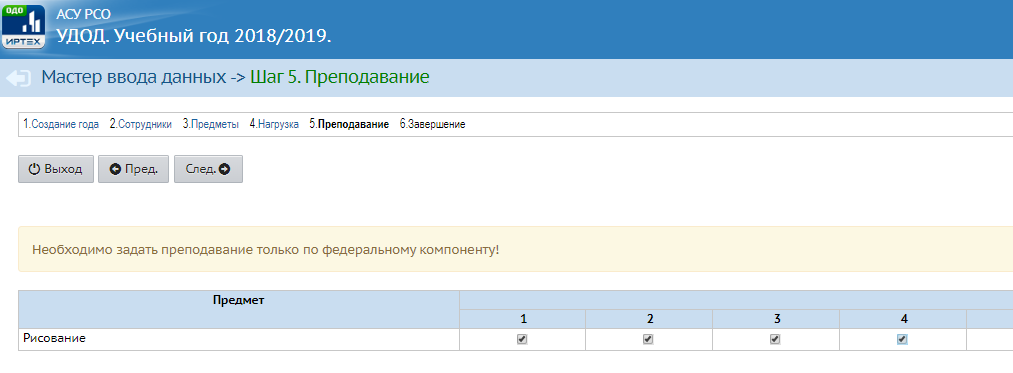 Шаг 6. Завершение
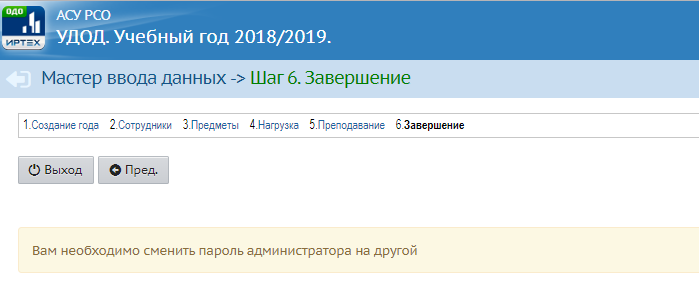 [Speaker Notes: На шаге 5 связать предмет и год обучения.]
Подготовка к комплектованию учреждения в АСУ РСО
Отв.: Администратор учреждения дополнительного образования в АСУ РСО, заместитель руководителя
Внесение программ доп.образования:
Обучение – Объединение – Программы доп.образования
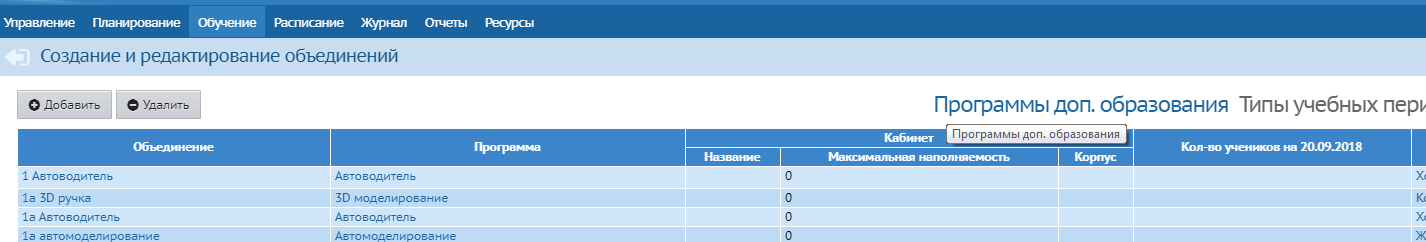 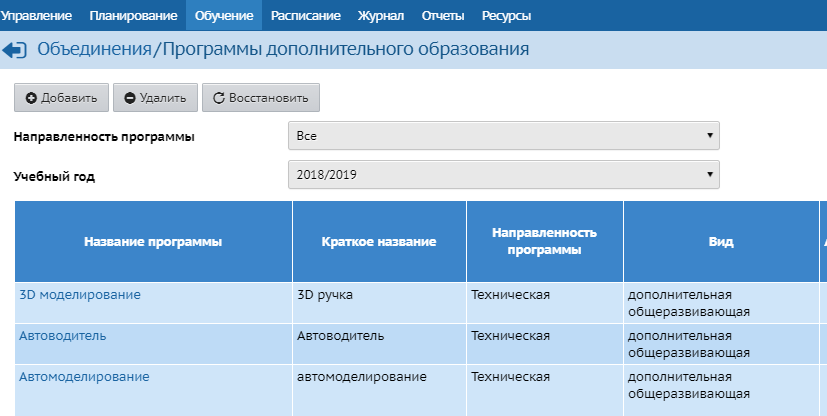 [Speaker Notes: После прохождения Мастера создания учреждения нужно войти в систему пользователю с правами администратора.
Внести сведения о программах дополнительного образования.

Для этого выбрать пункт меню Обучение – Объединение. 

На экране «Создание и редактирование объединений» выбрать пункт «Программы доп. Образования»

На открывшемся экране выбрать пункт «Добавить»]
Создание программ доп.образования:
заполнение характеристики программы
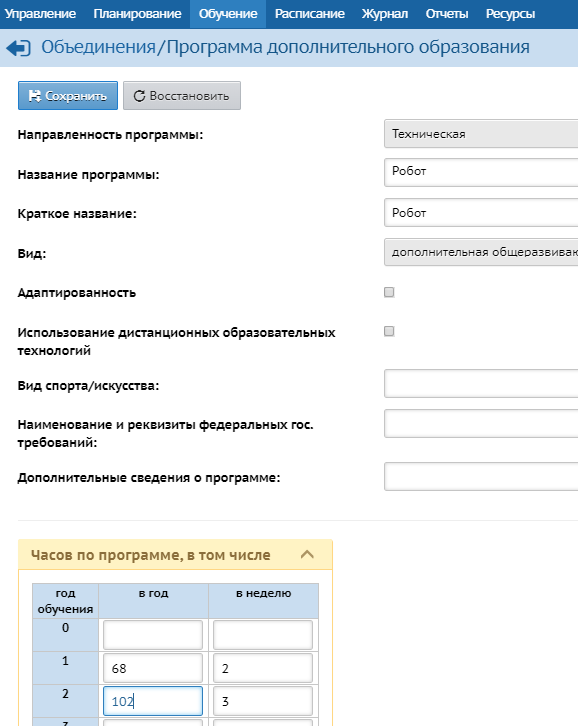 [Speaker Notes: Для добавления программы дополнительного образования нужно указать:
Направленность программы;
Название программы;
Краткое название программы (позже будет использоваться в названии объединений)
Вид программы
Если программа рассчитана на детей с ОВЗ, то выставляется пункт «Адаптированность»
Если программа подразумевает использование дистанционных образовательных технологий, то выставляется соответствующий пункт.

Часы по программе

Для каждого года обучения указывается часы в год и часы в неделю.]
Создание объединения
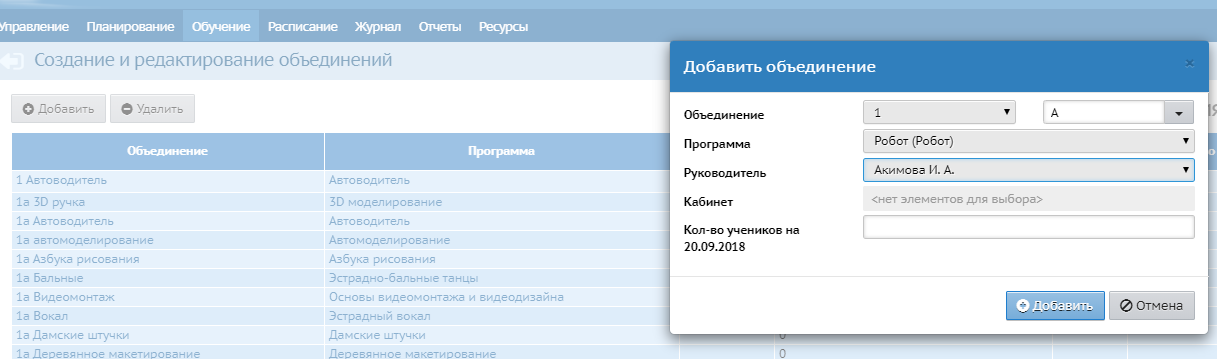 [Speaker Notes: После добавления программ дополнительного образования добавляются объединения.
Для каждого объединения указывают год обучения, литеру объединения (например, буква русского алфавита или число) по аналогии с классом в школах, программу, руководителя объединения.
Поля Кабинет и кол-во учеников необязательны для заполнения.

Если добавляется объединение по комплексной программе, то в начале можно указать одного из педагогов. А остальных можно добавить позже.]
Комплектование учреждения в АСУ РСО
Отв.: Администратор учреждения дополнительного образования в АСУ РСО, секретарь (делопроизводитель),  заместитель руководителя
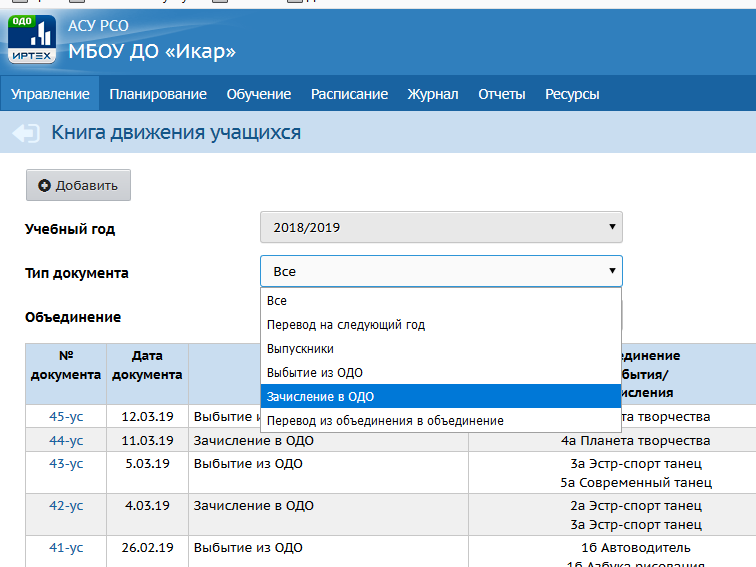 [Speaker Notes: После добавления объединений можно приступить к зачислению учащихся.
Для этого нужно выбрать пункт меню Управление – Книга движения учащихся – выбрать тип документа: «зачисление в ОДО» и нажать кнопку «Добавить»]
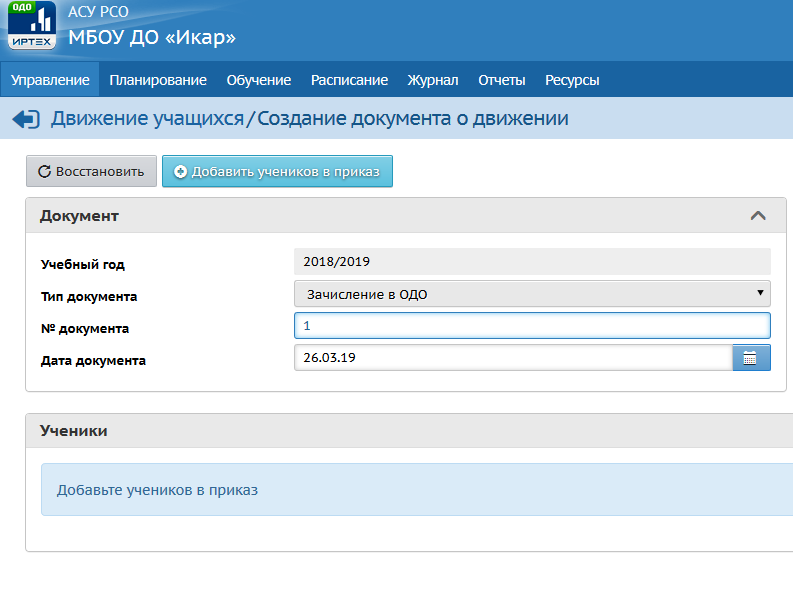 [Speaker Notes: На экране создания документов указать номер и дату документа и выбрать пункт «Добавить учеников в приказ»]
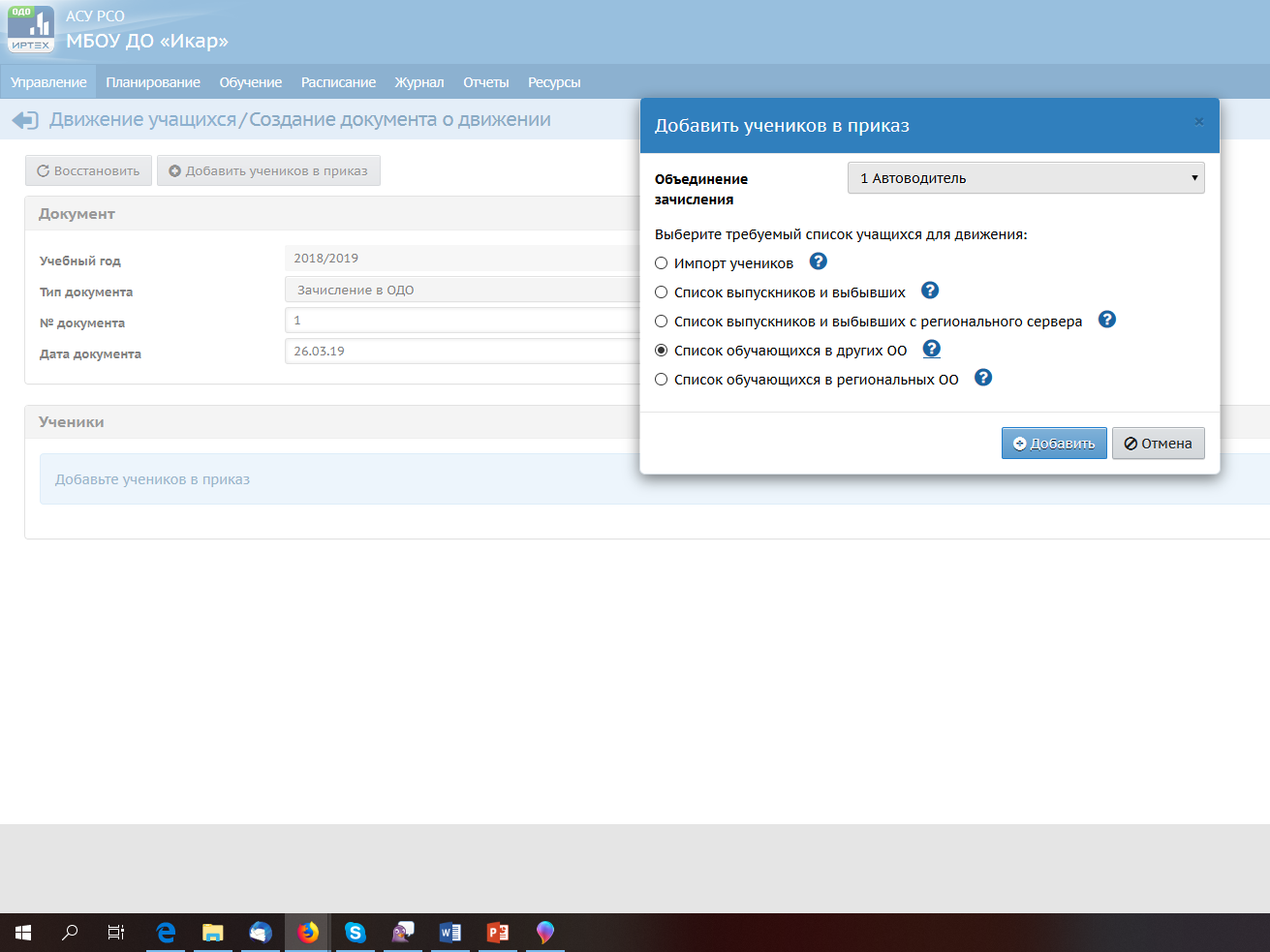 [Speaker Notes: Добавить учеников в приказ может разными способами.

Наиболее распространенный способ через список обучающихся в других ОО.]
Зачисление из списка обучающихся в других ОО (школа, сад)
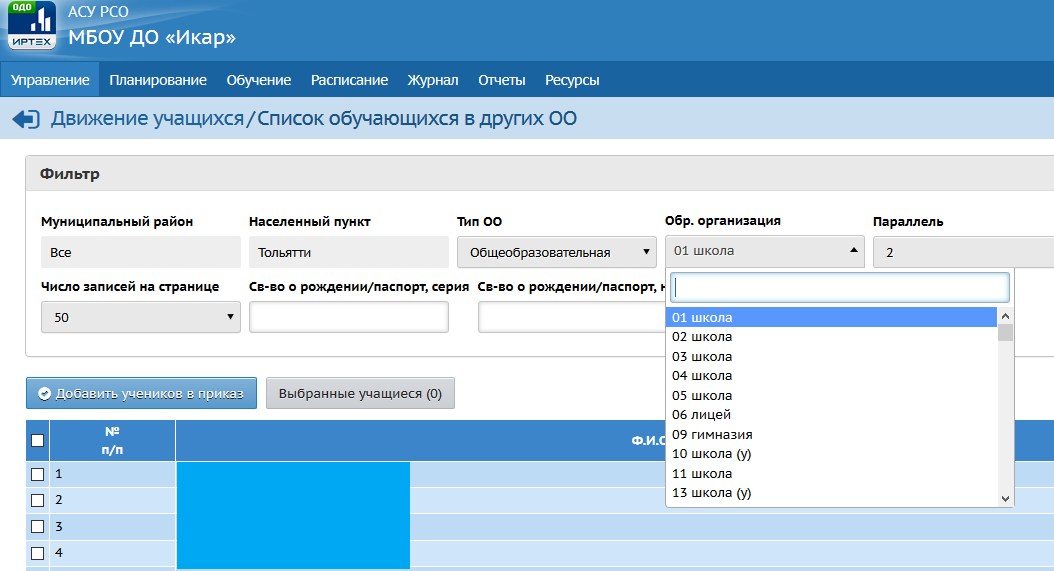 [Speaker Notes: Для добавления обучающихся из других ОО нужно выбрать учреждение (школу или сад), параллель, литеру класса и нажать на кнопку Применить
В загруженном списке выбрать учащихся, которые зачисляются в объединение.]
Зачисление с использованием номера св-во о рождении/паспорта
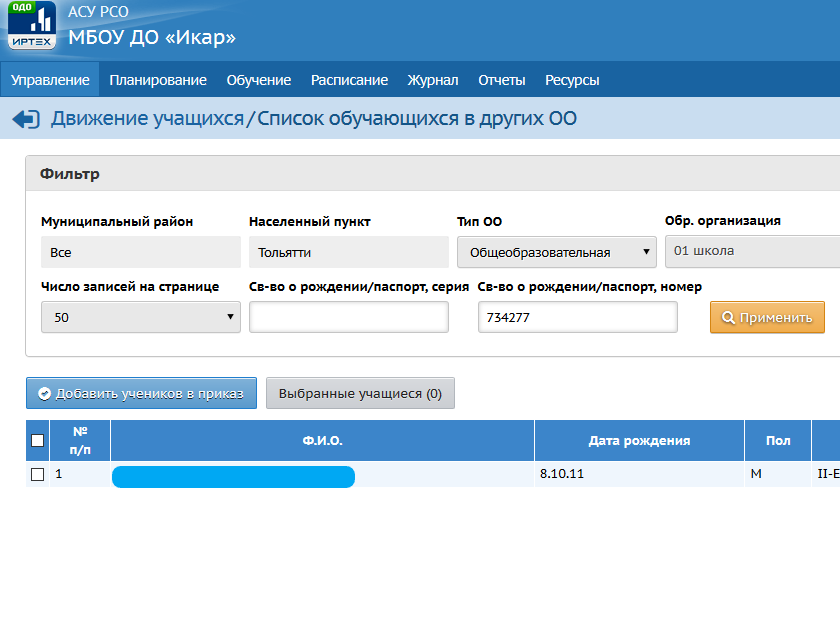 [Speaker Notes: Для добавления обучающихся из других ОО можно указать номер свидетельство о рождении или паспорт и нажать на кнопку Применить
Будет произведен поиск ребенка по указанным реквизитам.]
Зачисление через импорт обучающихся
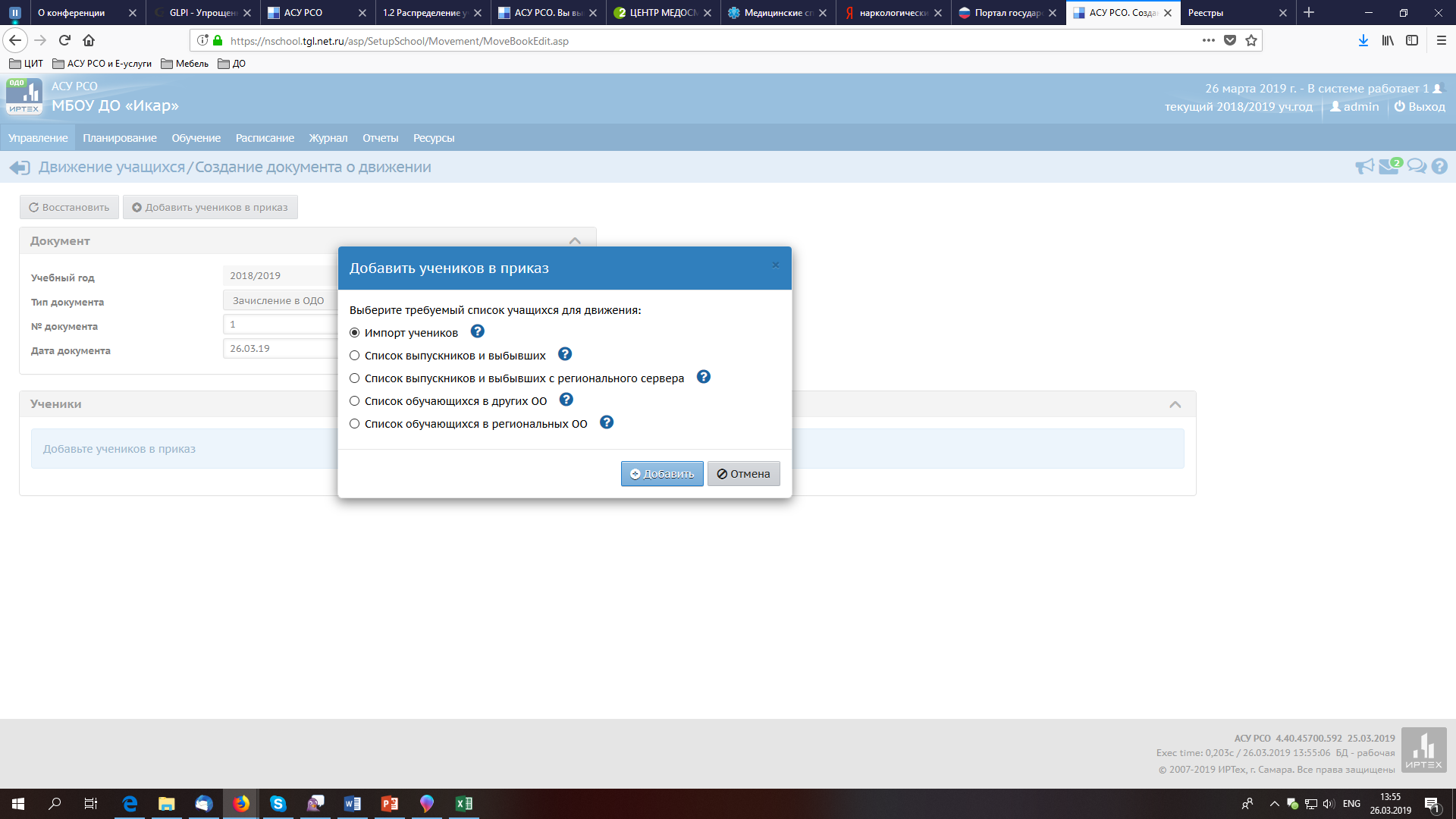 ВАЖНО!!!
Фамилия, Имя, Отчество должно быть записано без ошибок,
иначе будет создан ДУБЛЬ!!!
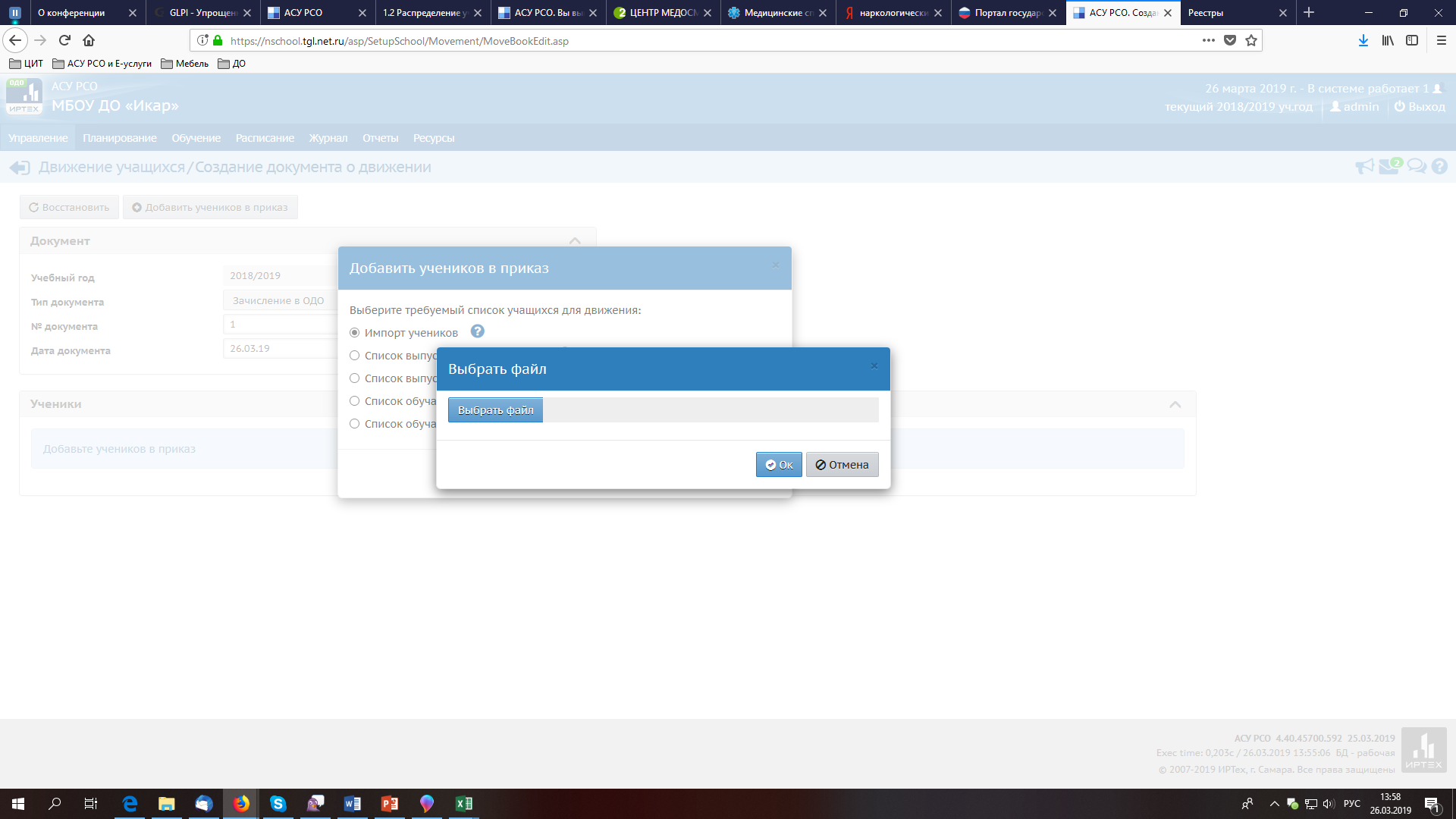 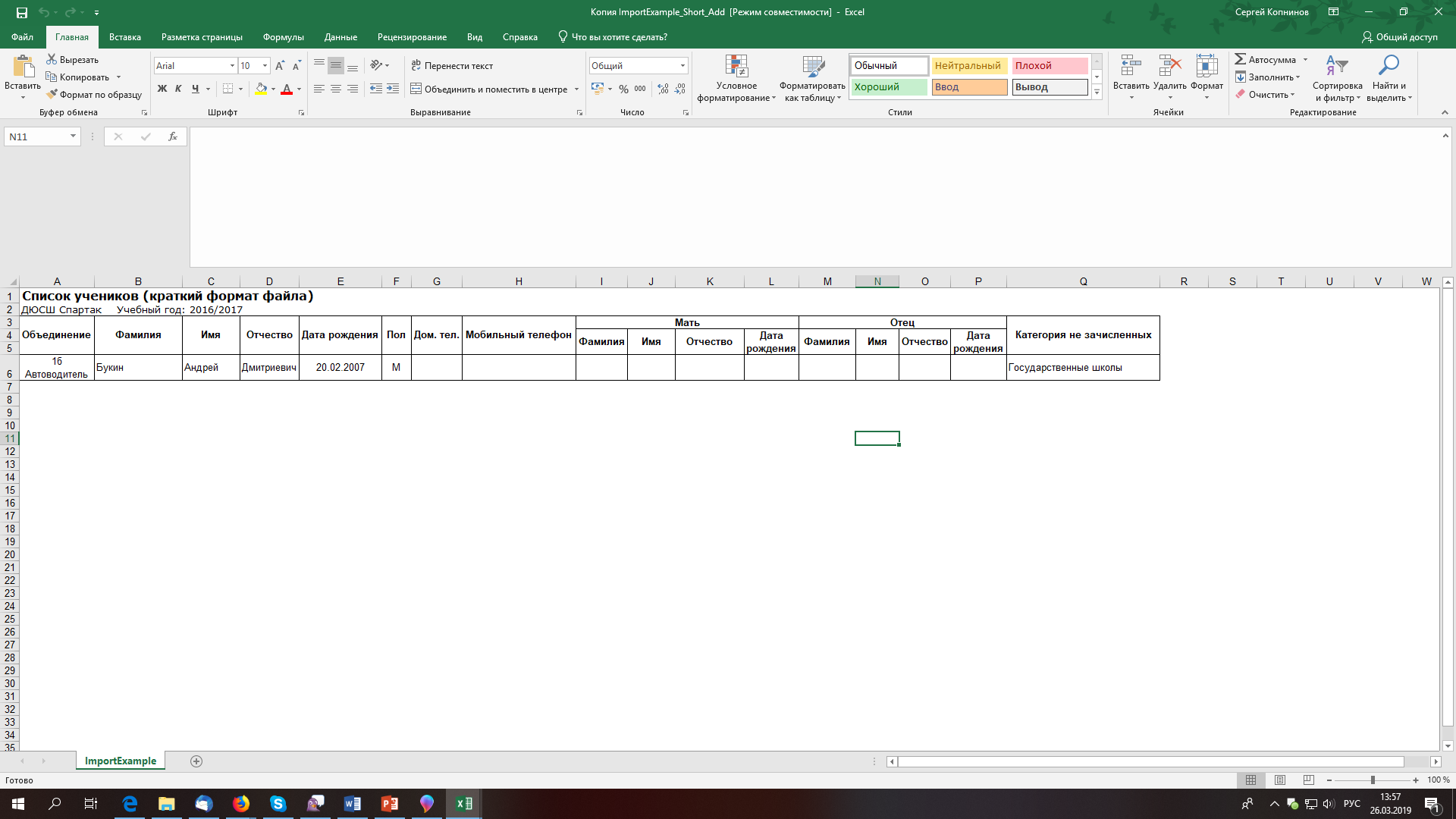 [Speaker Notes: При первоначальной загрузке списка учащихся можно воспользоваться импортом учеников. Для этого заранее готовиться файл в формате EXCEL по определенному шаблону. Шаблон файла можно скачать нажав на знак вопроса рядом с надписью Импорт учеников.]
Отчетные формыв АСУ РСО
Отв.: Заместитель руководителя
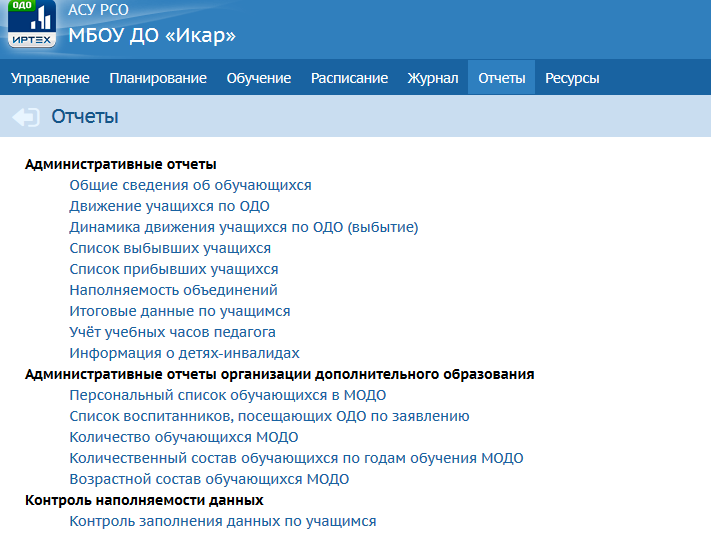 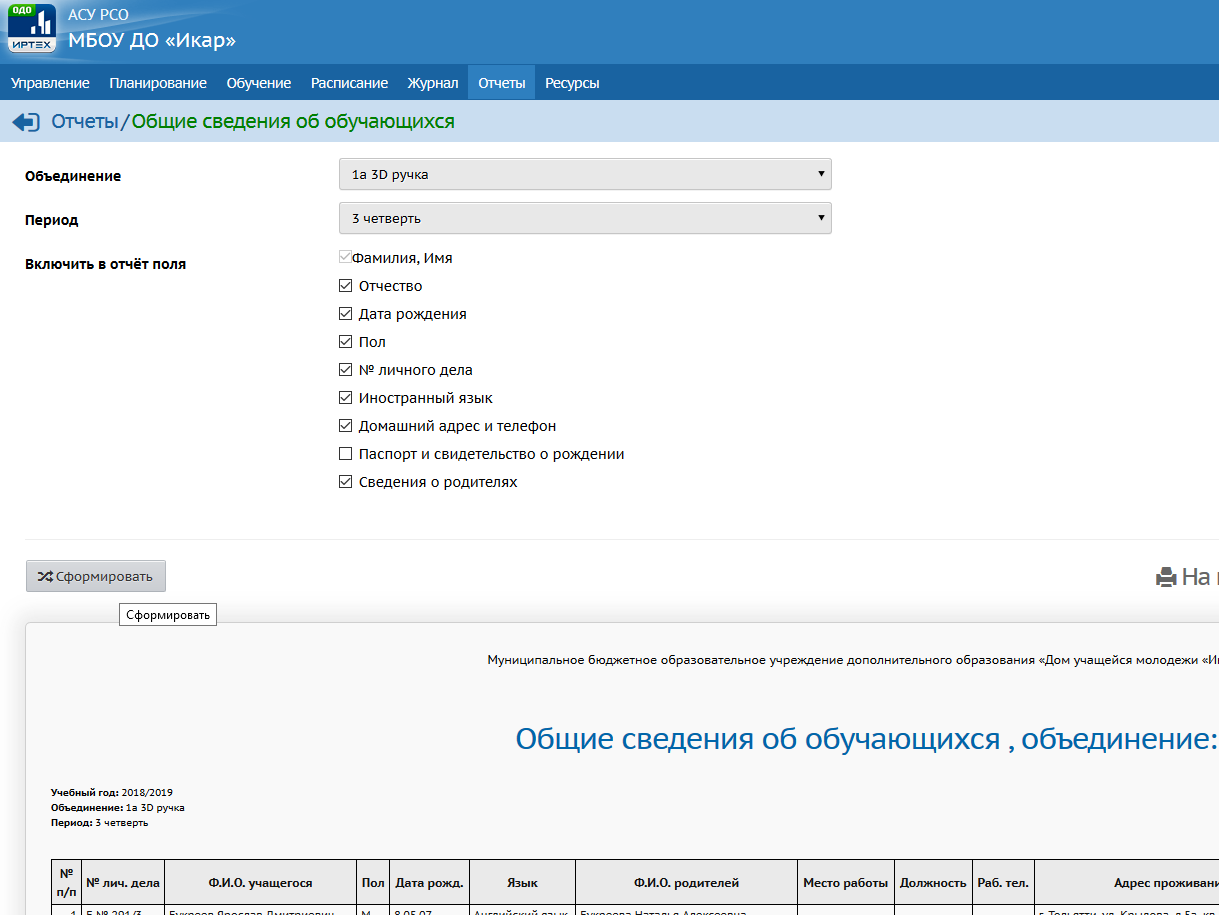 Отчет «Персональный список обучающихся»
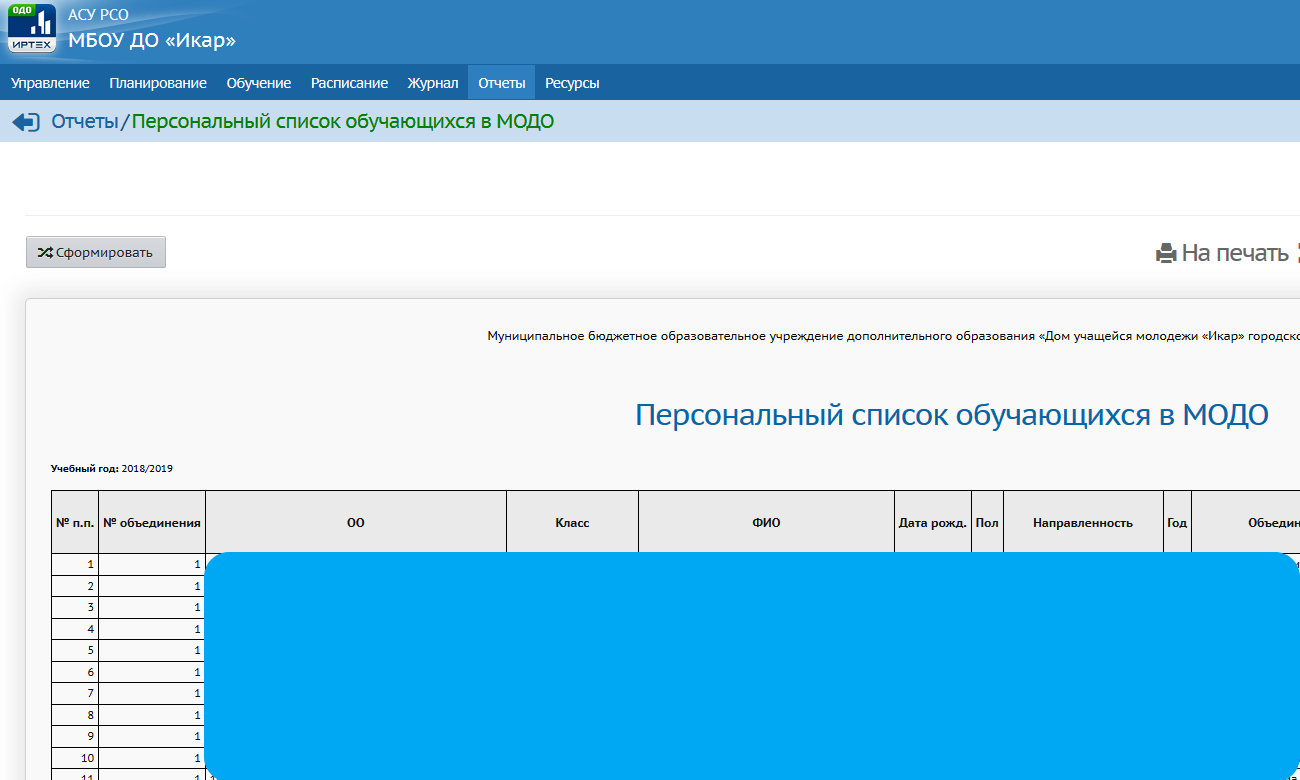 Отчет «Количество обучающихся ОДО»
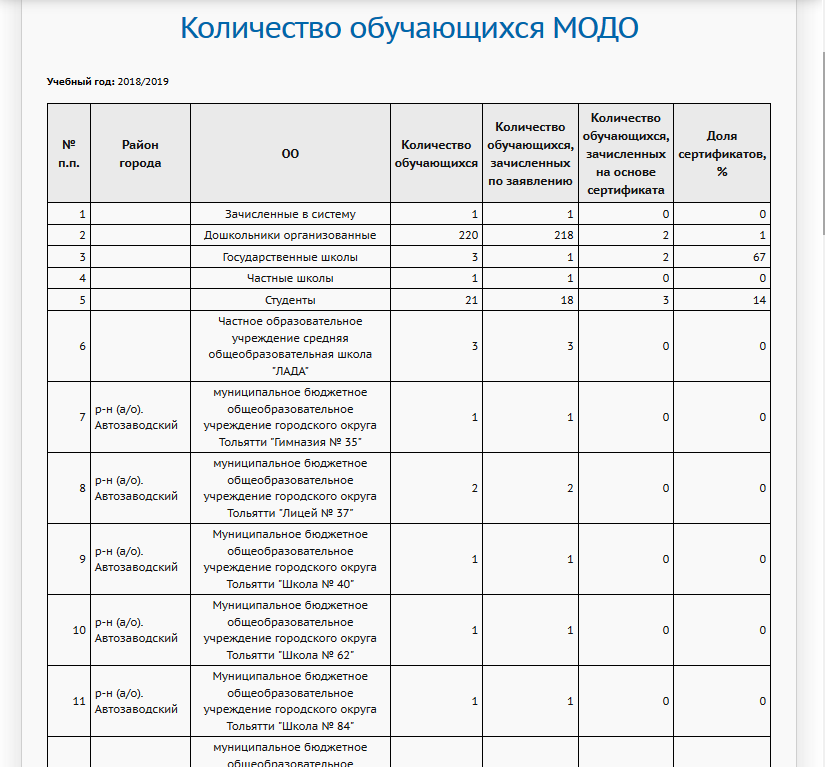 Отчет «Количественный состав обучающихся по годам обучения»
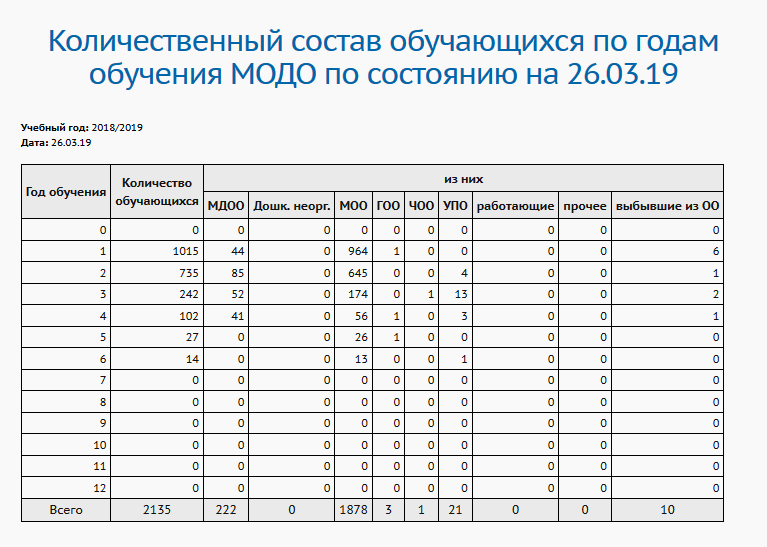 Отчет «Возрастной состав обучающихся»
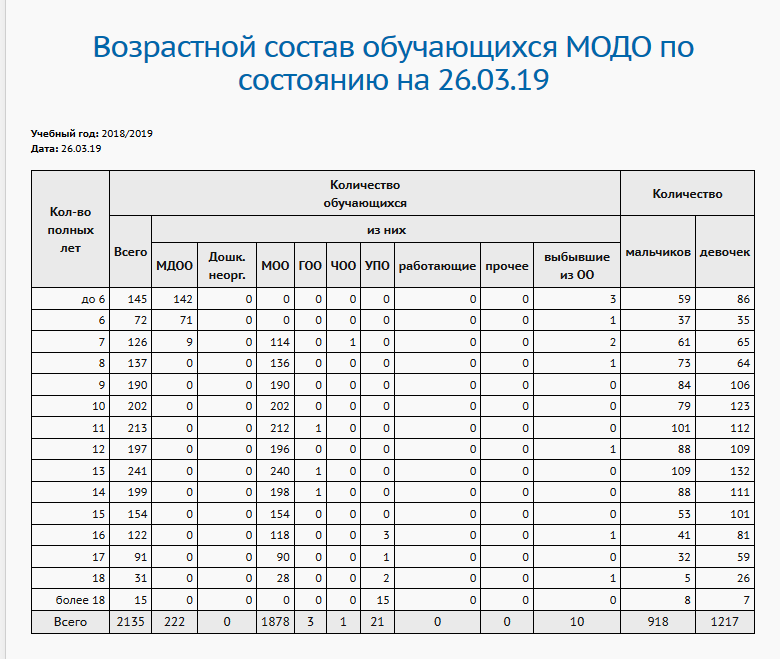 Отчет «Информация о детях-инвалидах» (формируется автоматически на основе данных веденых в школах)
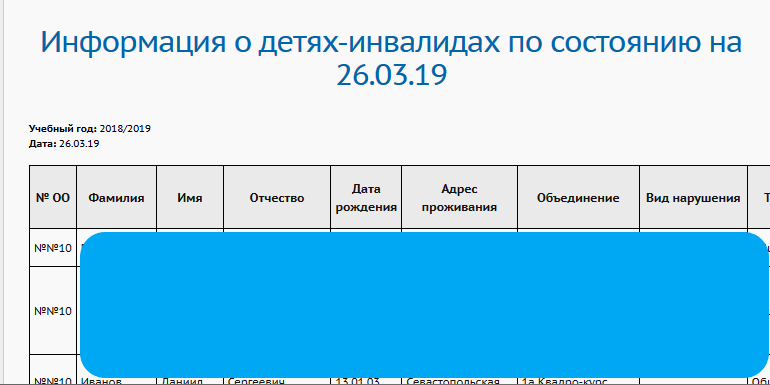 Возможности АСУ РСО для территориального управления
Отчеты для управления образования
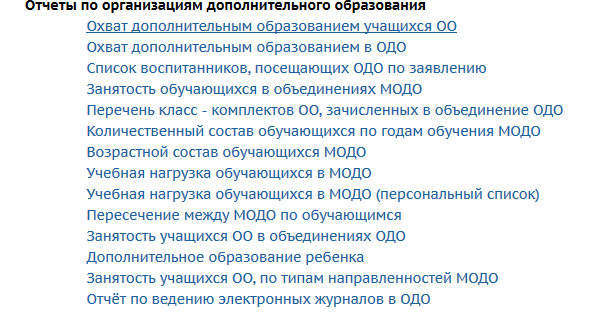 Отчет «Охват дополнительным образованием»
[Speaker Notes: Здесь и далее приведены примеры по Тольятти]
Отчет «Охват дополнительным образованием в ОДО»
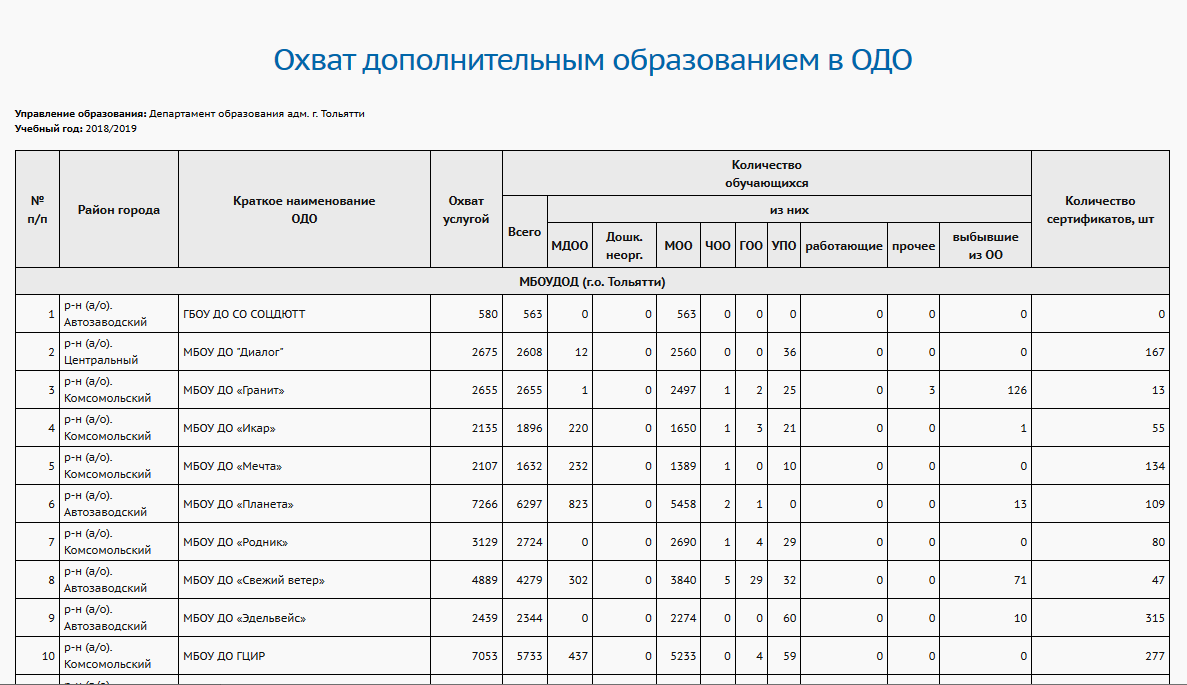 Отчет «Занятость обучающихся в объединениях ОДО»
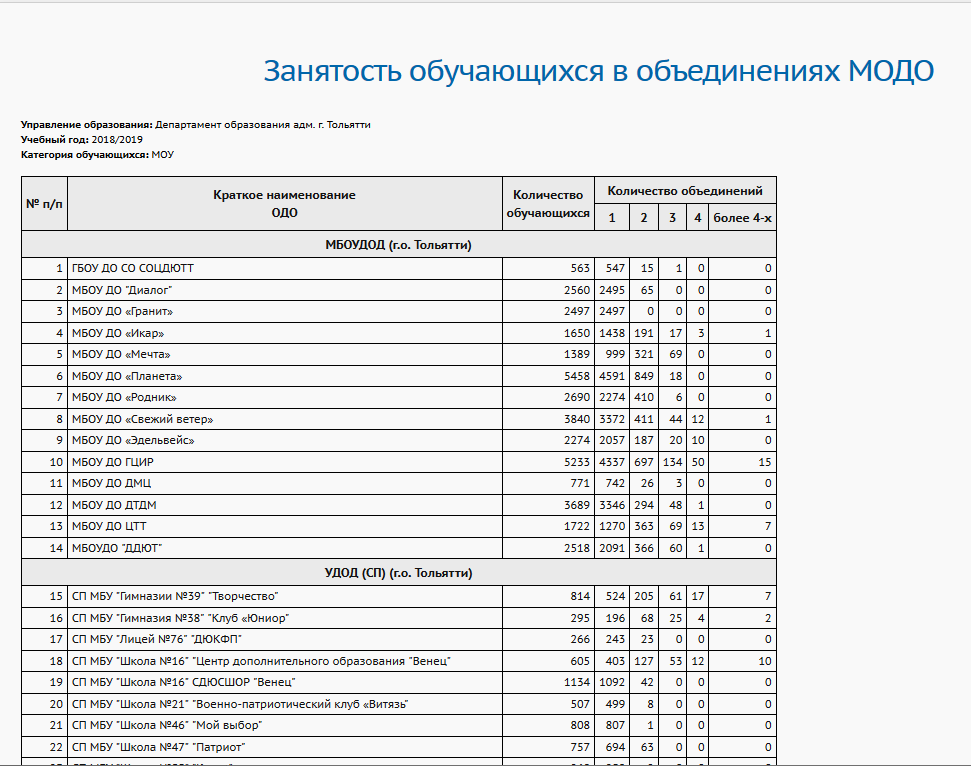 Отчет «Пересечение между ОДО по обучающимся»
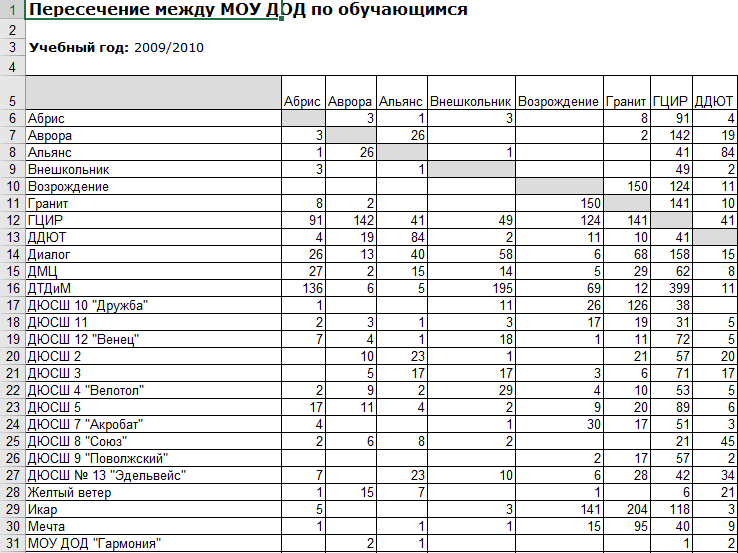 Отчет «Учебная нагрузка в ОДО»
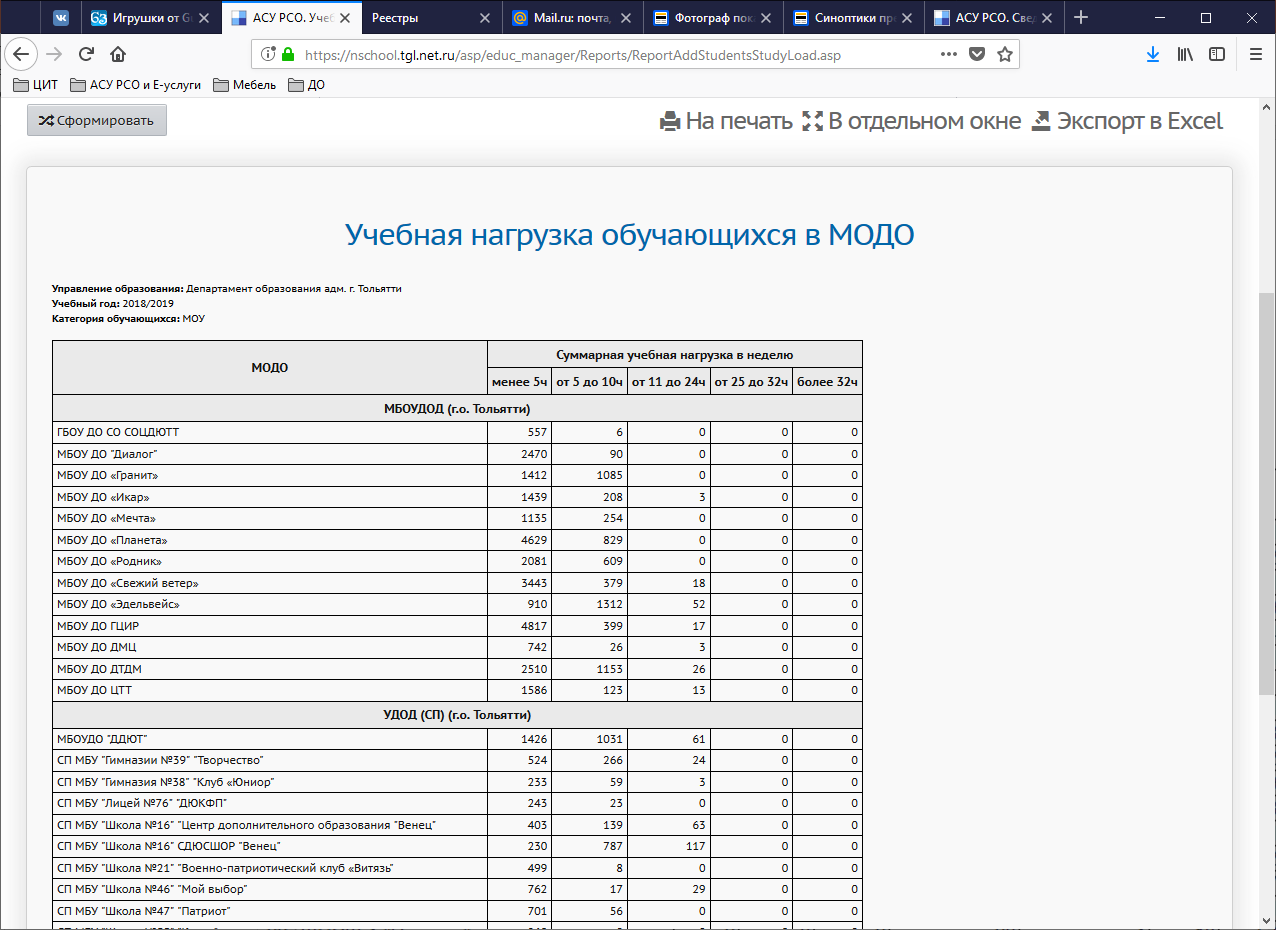